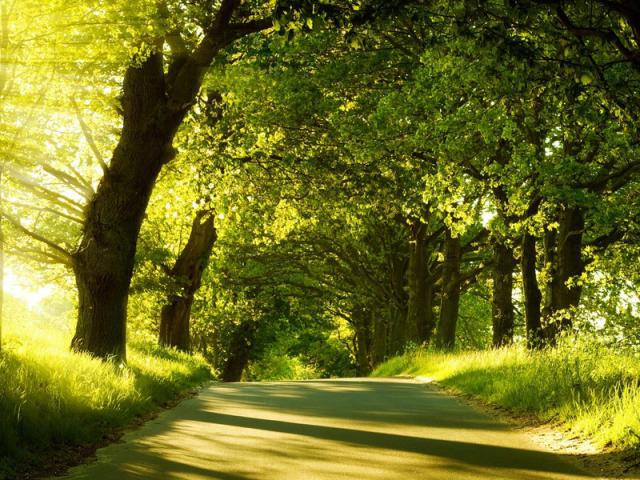 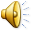 Девиз урока:
« Я умею думать, 
    я умею выбирать, 
Что полезно для здоровья,
то и буду выбирать»
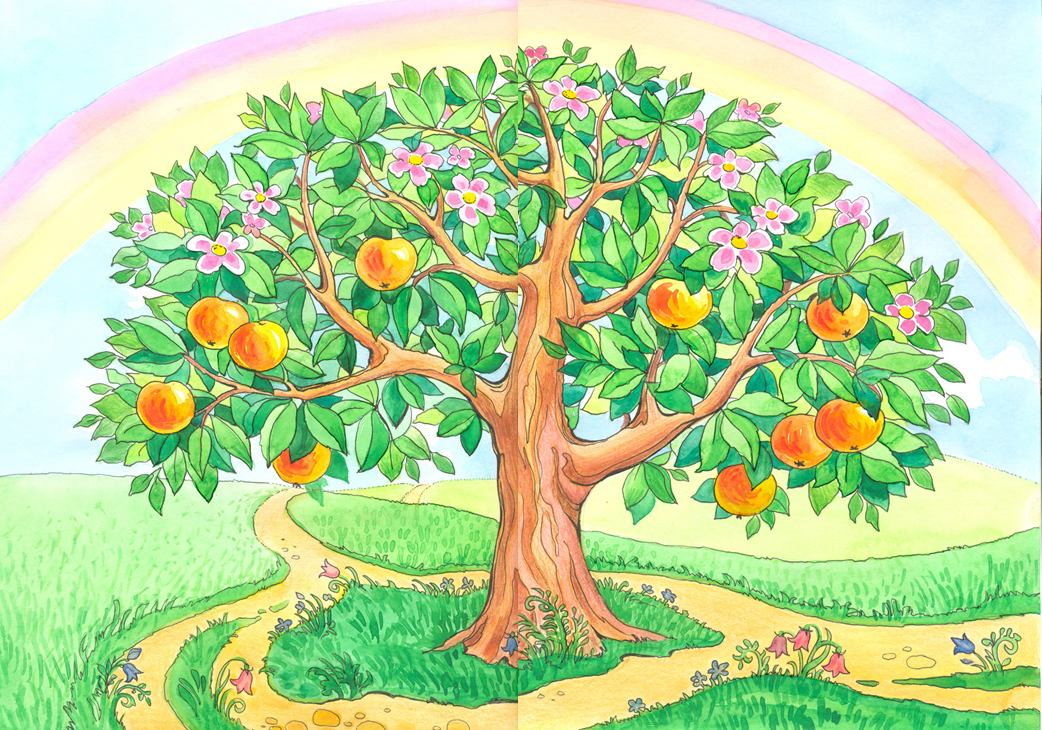 ценности нашей жизни
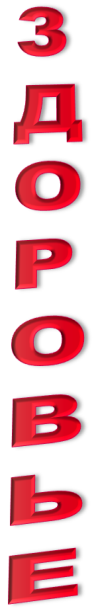 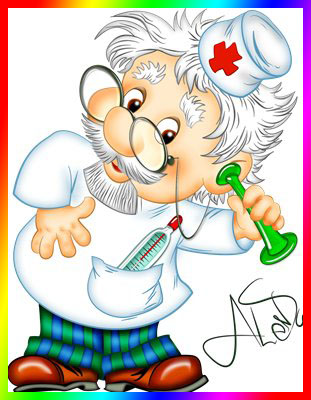 жизнь
ПРАВИЛА ЗДОРОВЬЯ
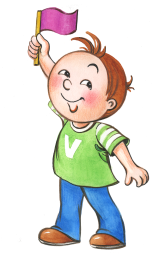 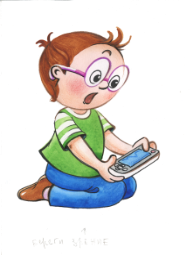 Верь в себя
Береги зрение
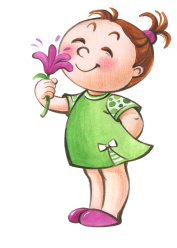 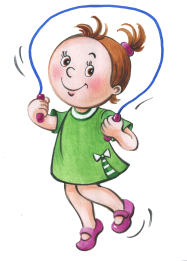 Поднимай настроение
Делай разминку
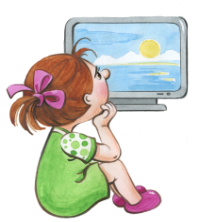 Смотри телевизор
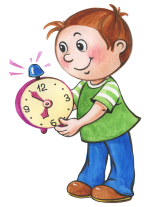 Соблюдай режим дня
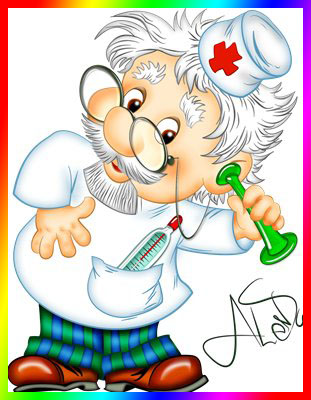 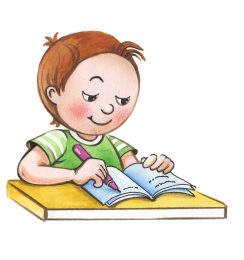 Будь спокоен
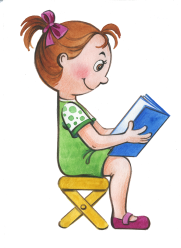 Держи спину ровно
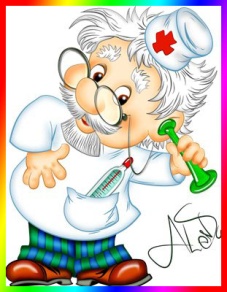 ПРАВИЛА ЗДОРОВЬЯ
Здоровье духа
Здоровье тела
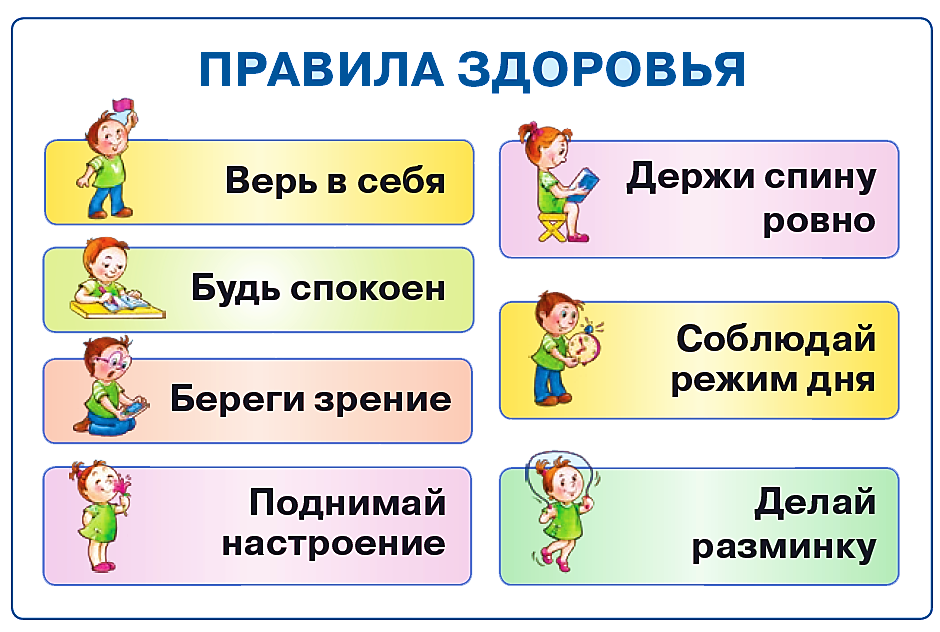 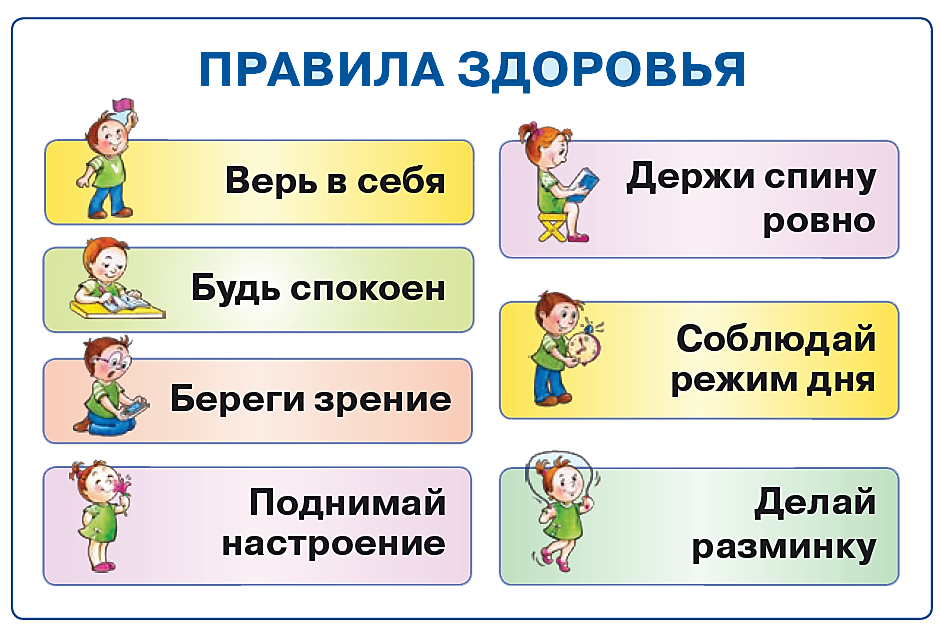 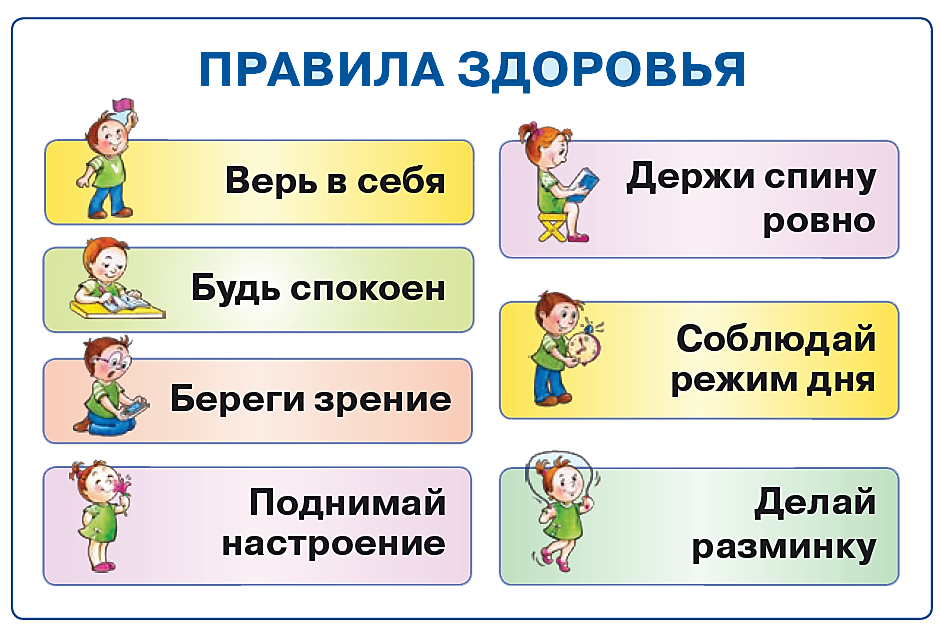 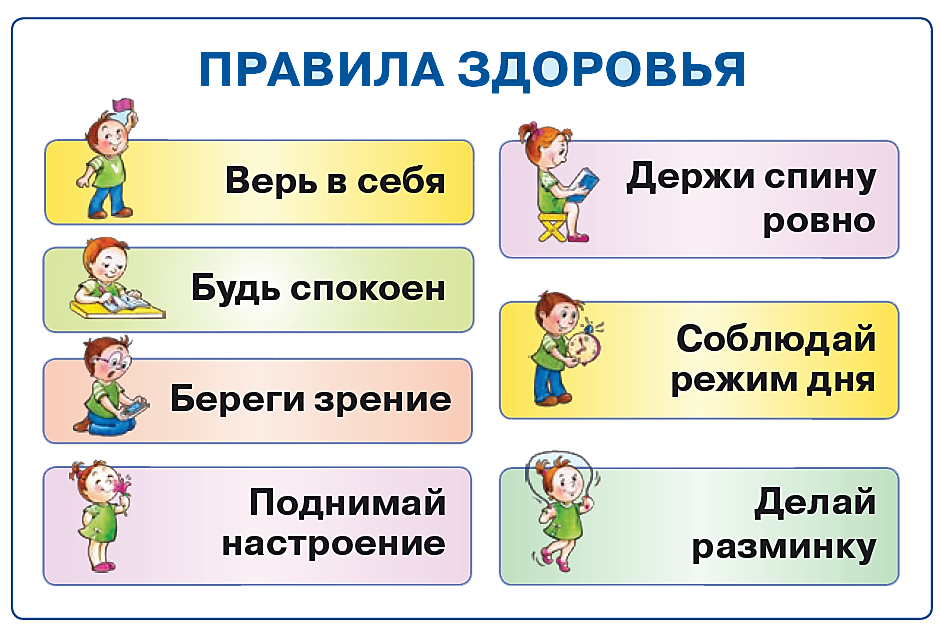 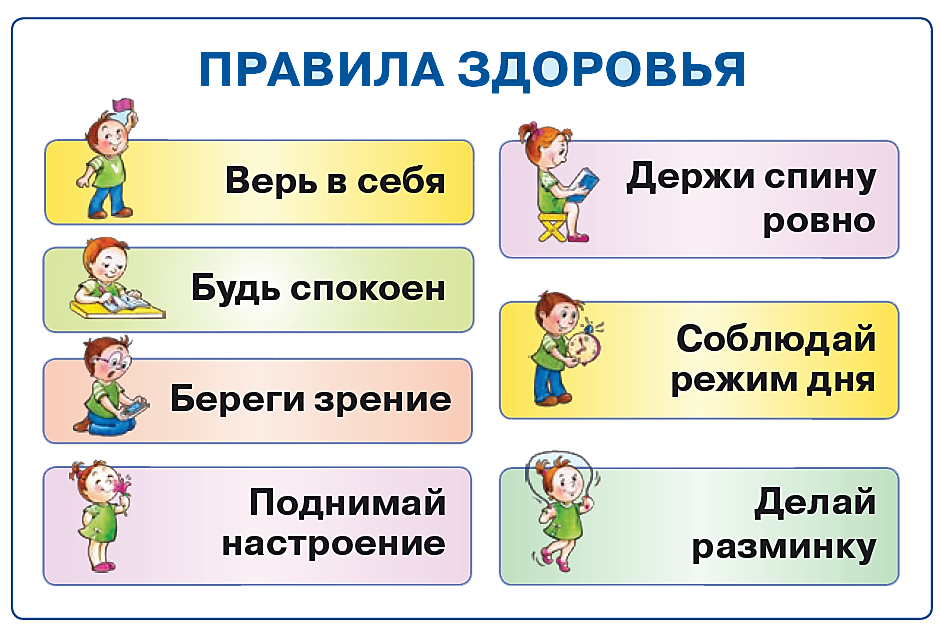 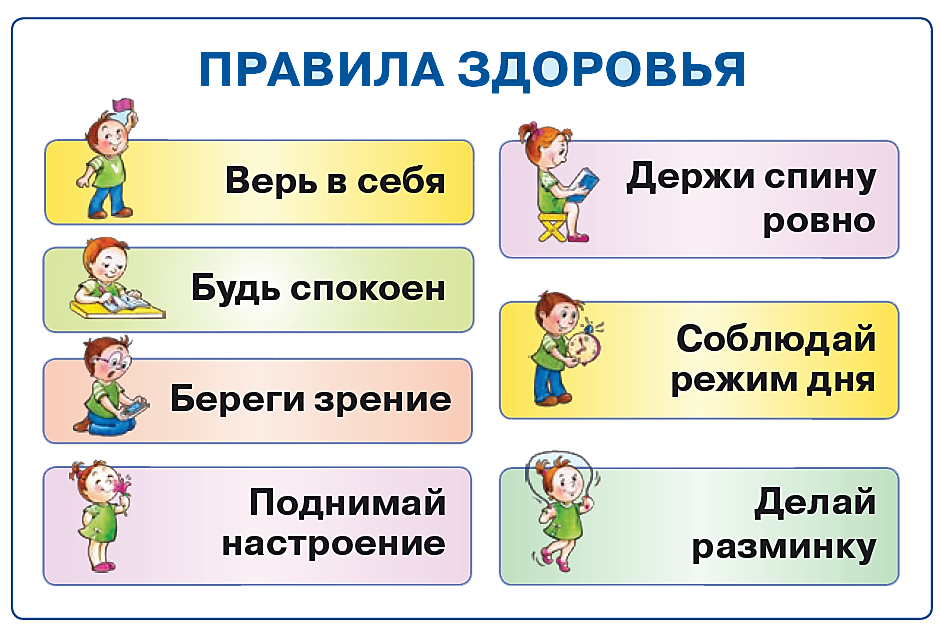 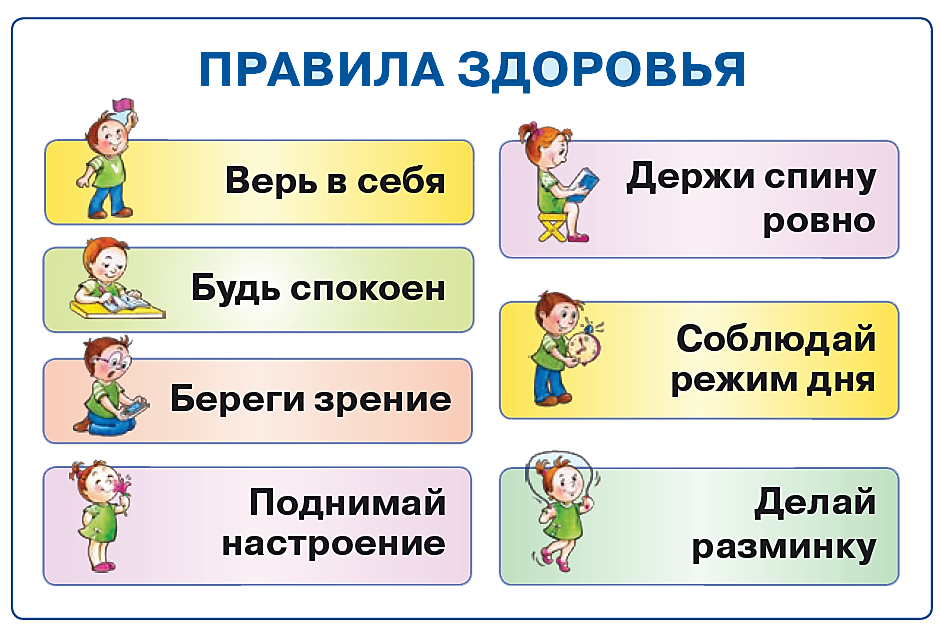